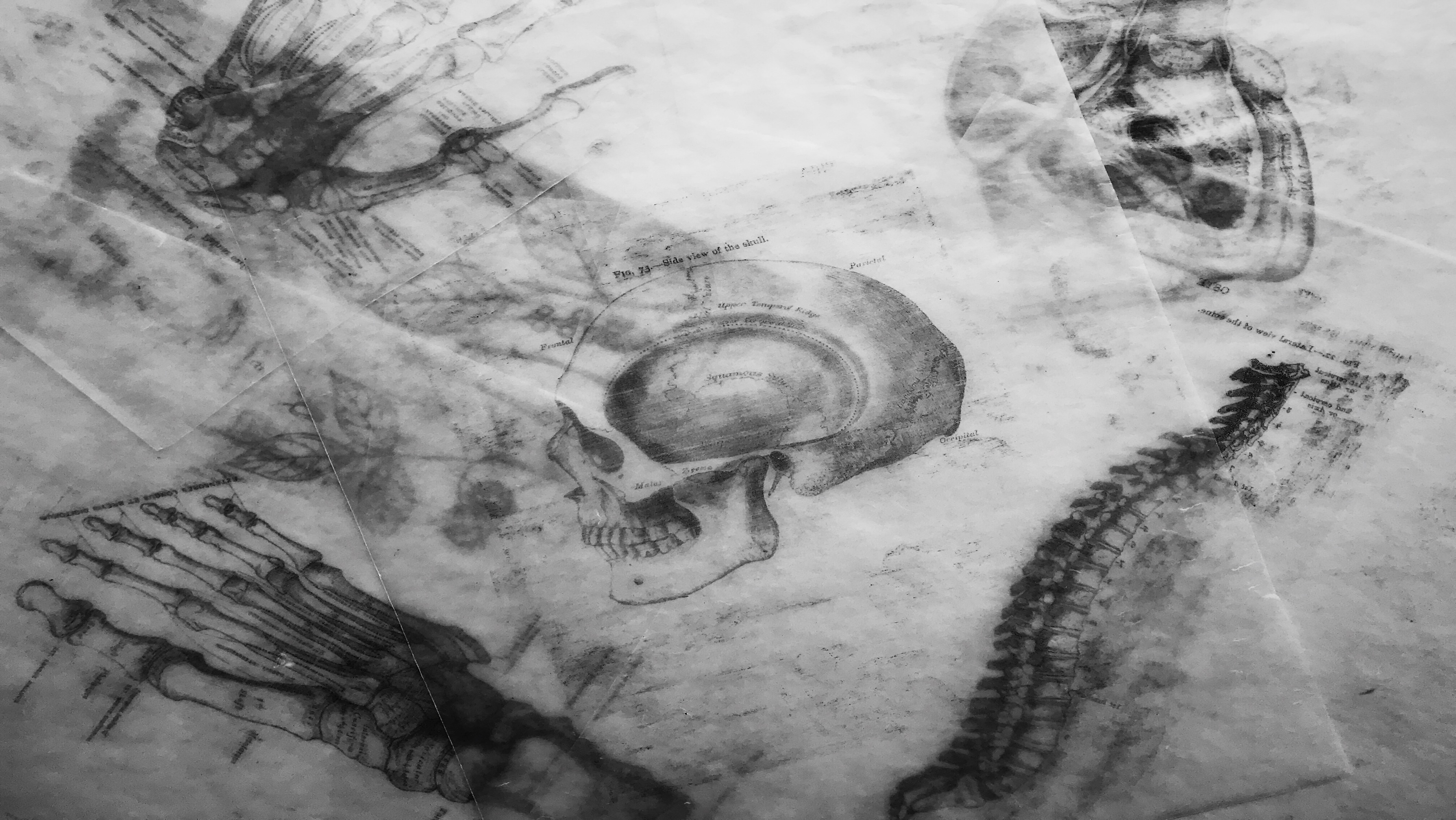 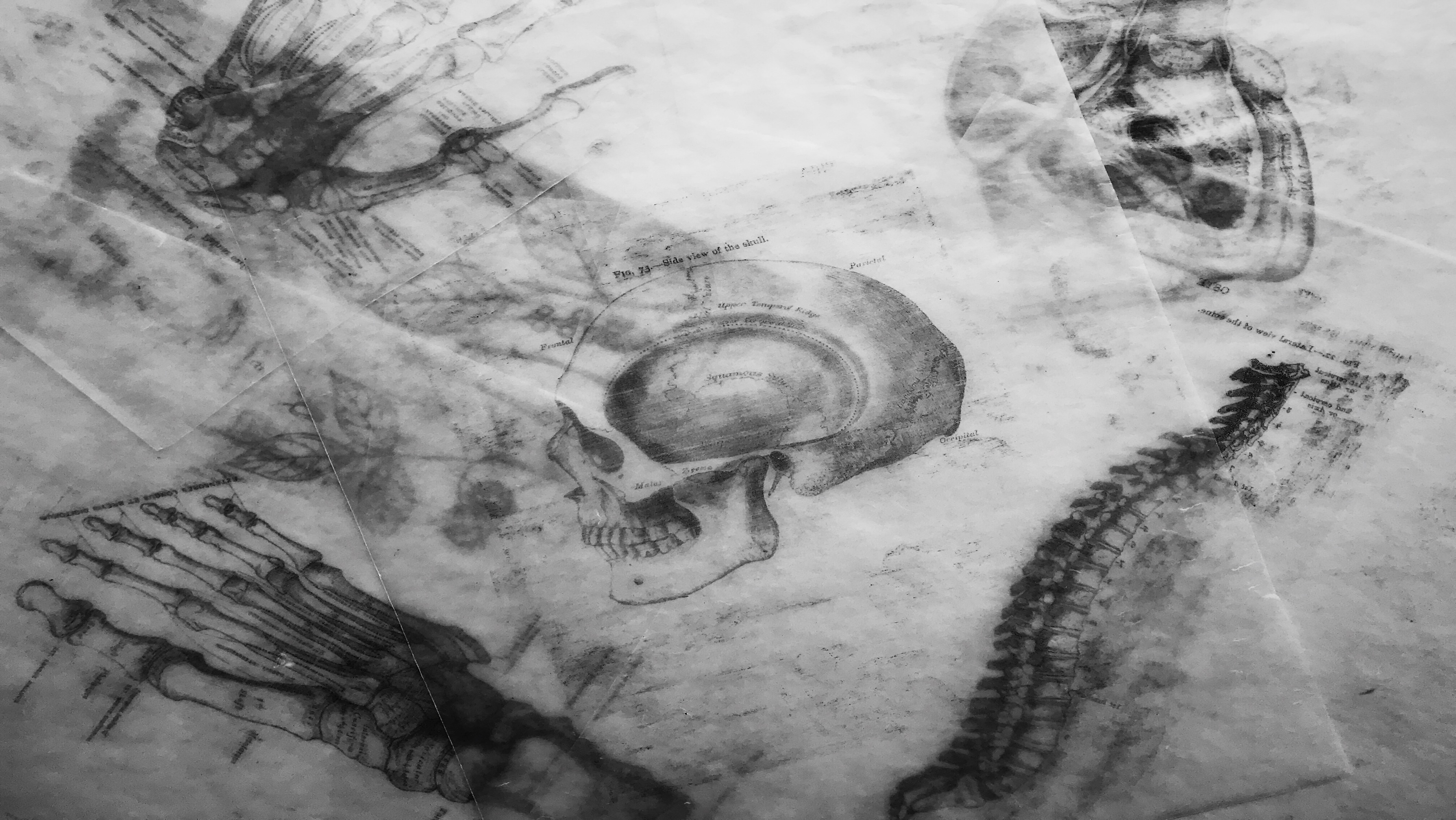 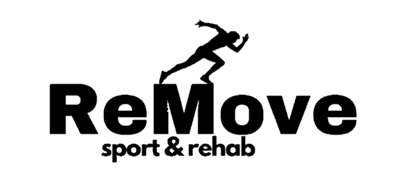 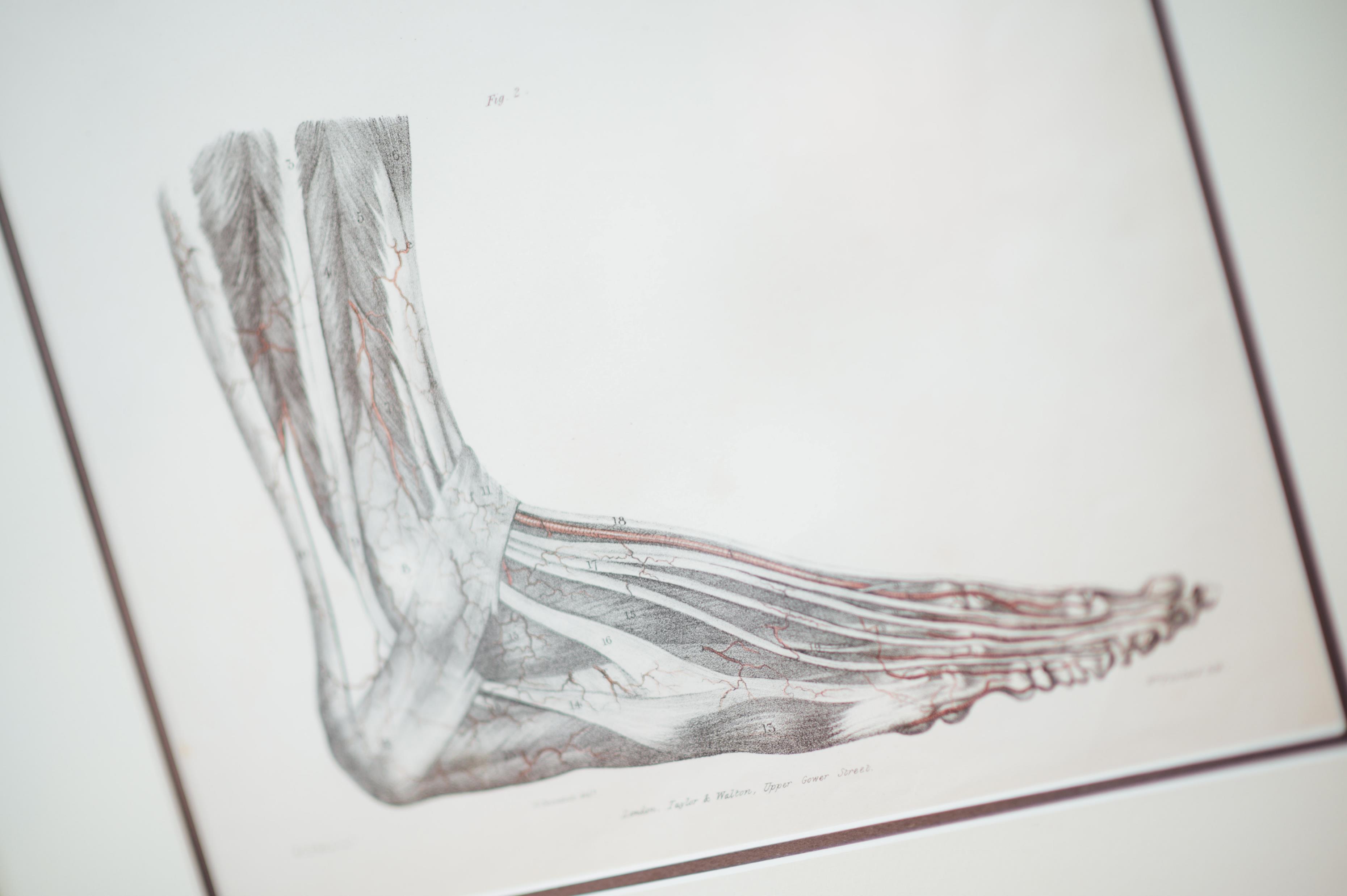 NAŠE SPECIALIZACE
Předcházíme a léčíme zranění  
Specializujeme se na mladé sportovce od 5 do 18 let
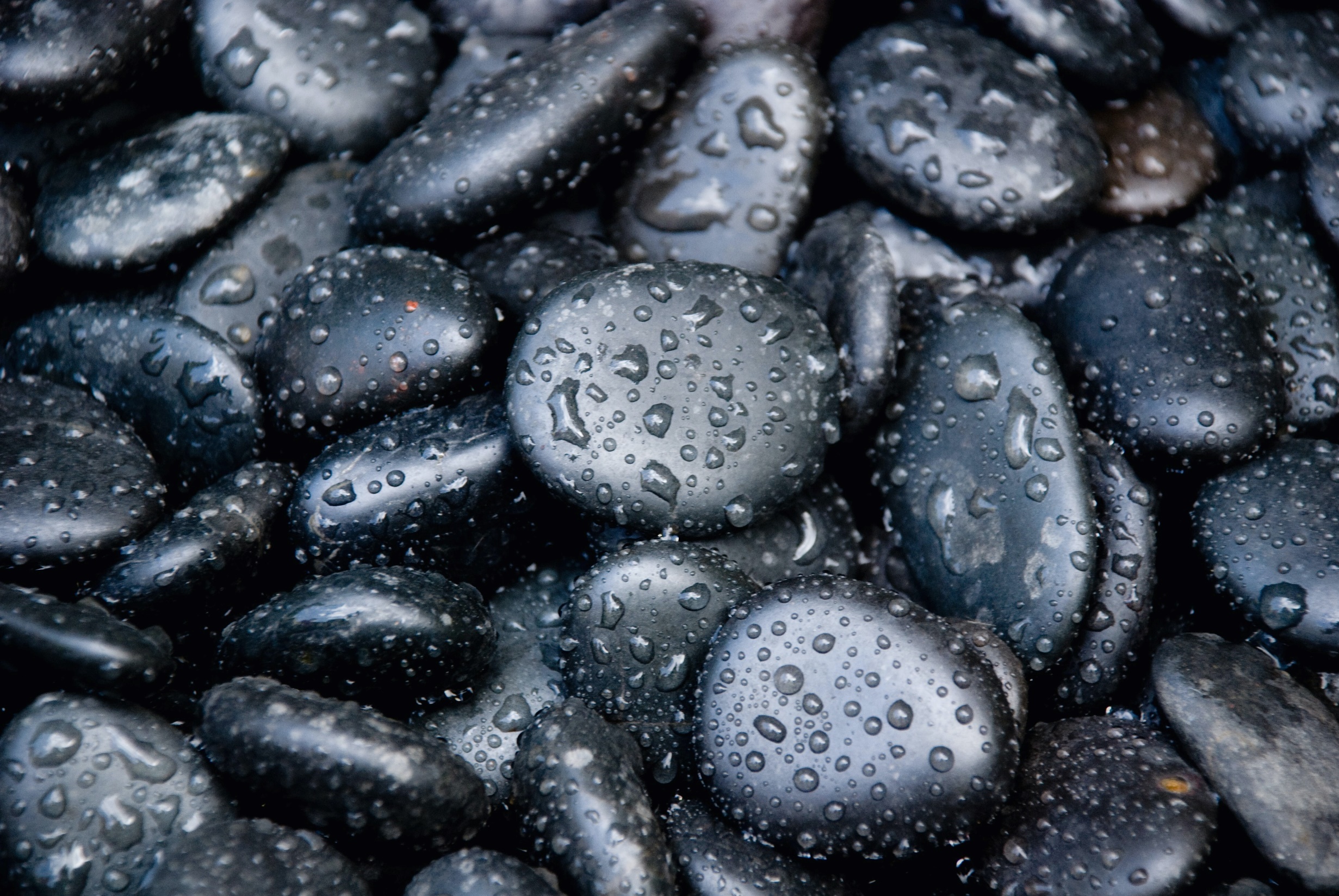 CO DĚLÁME
Pomáháme mladým sportovcům se zbavit bolesti  
Snažíme je učit správným sportovním návykům
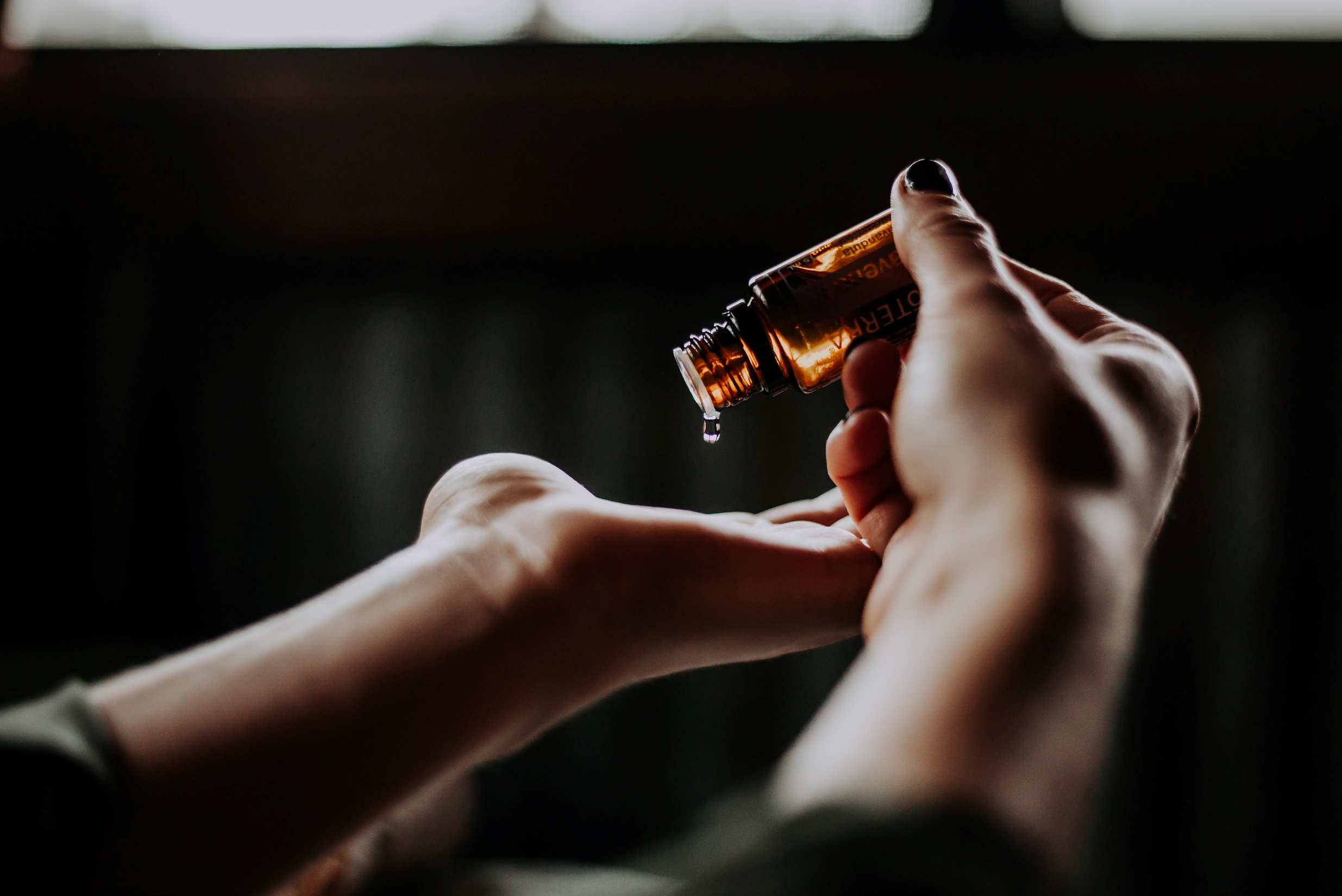 NAŠE SLUŽBY
Masáž lávovými kameny
Baňková masáž
Sportovní masáž
Terapie vysokoúčinným laserem
Dysbalanční cvičení
Základy správného protažení
Posílení těla s vlastní vahou
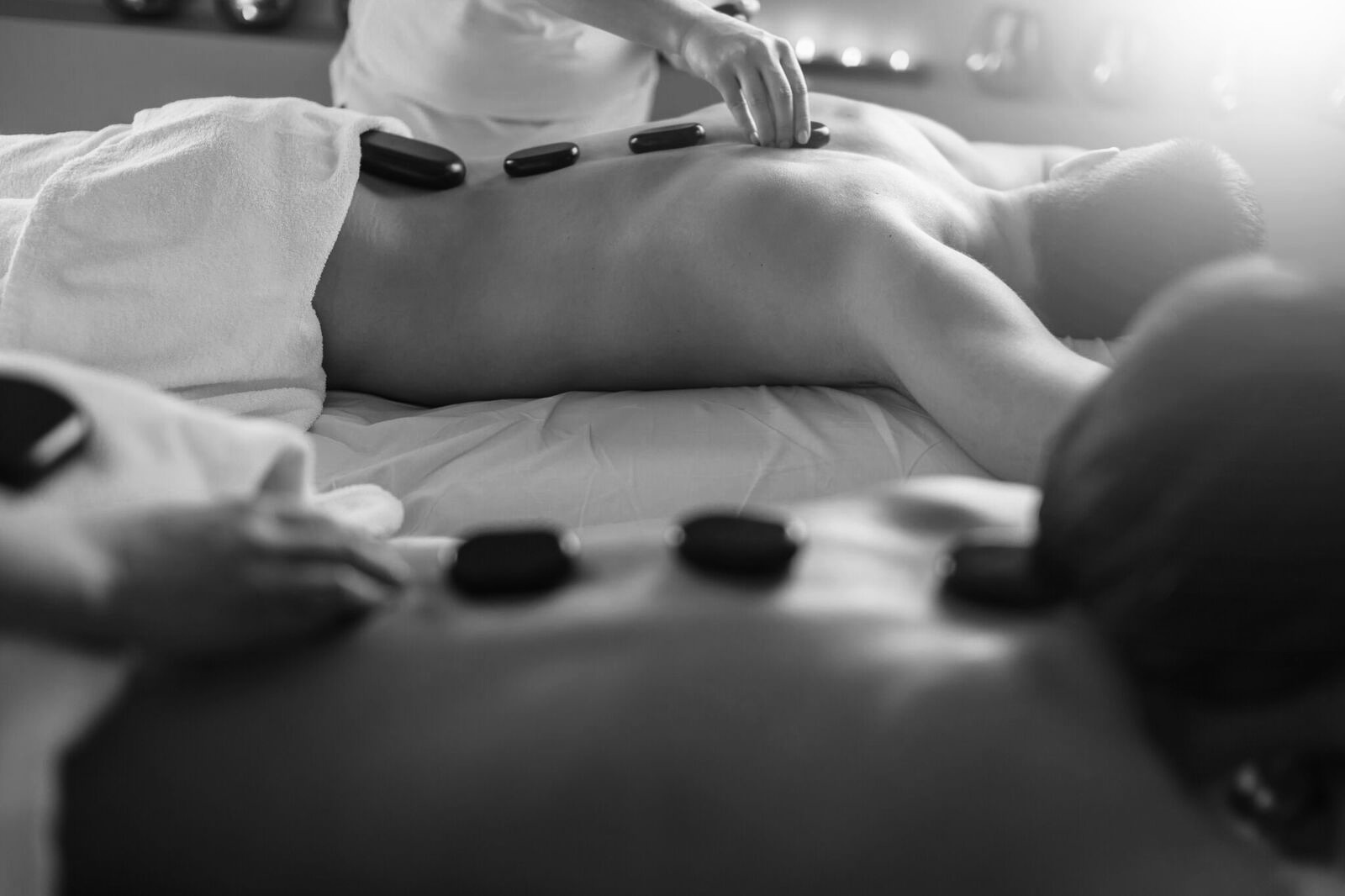 MASÁŽ LÁVOVÝMI KAMENY
Dochází k příjemnému uvolnění zatuhlých svalů
Pomáhá při bolesti zad, šíjí, svalů a kloubů
Teplota kamenů se pohybuje kolem 37 – 40 °C
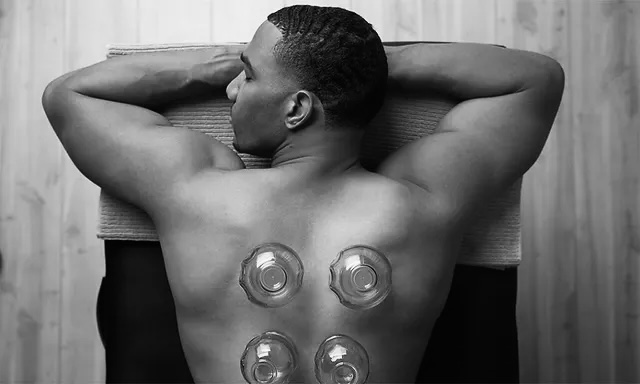 BAŇKOVÁ MASÁŽ
Masáž těla pomocí speciálních baňkových nástrojů
Pomáhá proti bolesti zad, svalovému napětí, únavy a bolesti kloubů
Je užitečná pro zlepšení krevního oběhu, lymfatického odtoku a detoxikace těla
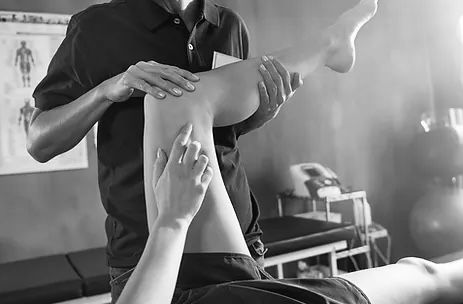 SPORTOVNÍ MASÁŽ
Využívá se po aktivitě ke zmírnění svalové únavy, zklidnění organismu a urychlení regenerace měkkých tkání
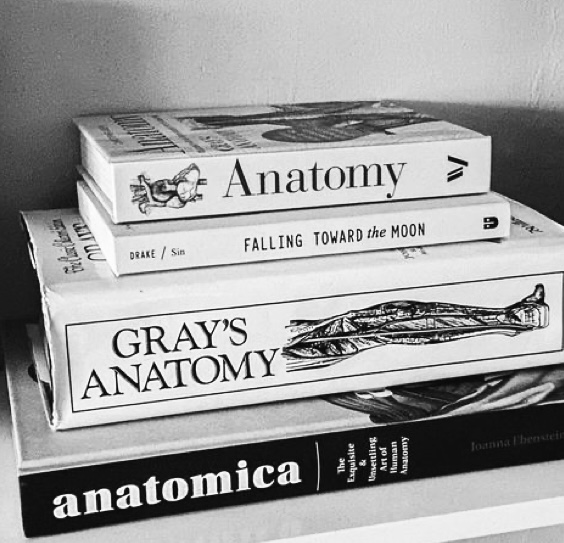 TERAPIE VYSOKOUČINÝM LASEREM
HPLT se zaměřuje na aplikaci vysokofrekvenčního laserového světla na postižené oblasti těla
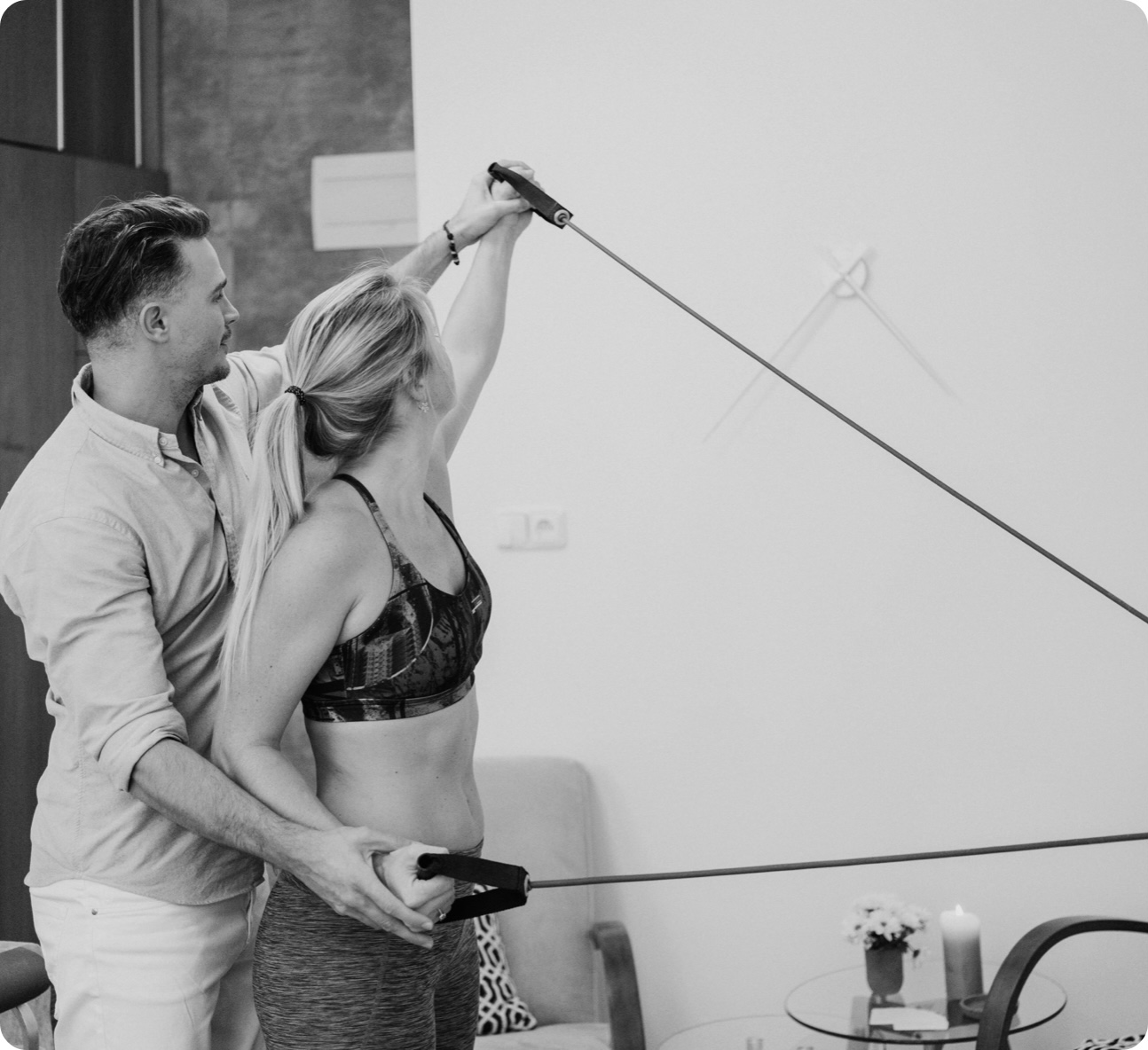 DYSBALANČNÍ CVIČENÍ
Jsou to cviky, které jsou navrženy tak, aby napravily nerovnováhu v těle
Zaměřuje se na korekci a posílení svalů, které jsou oslabené nebo zkrácené
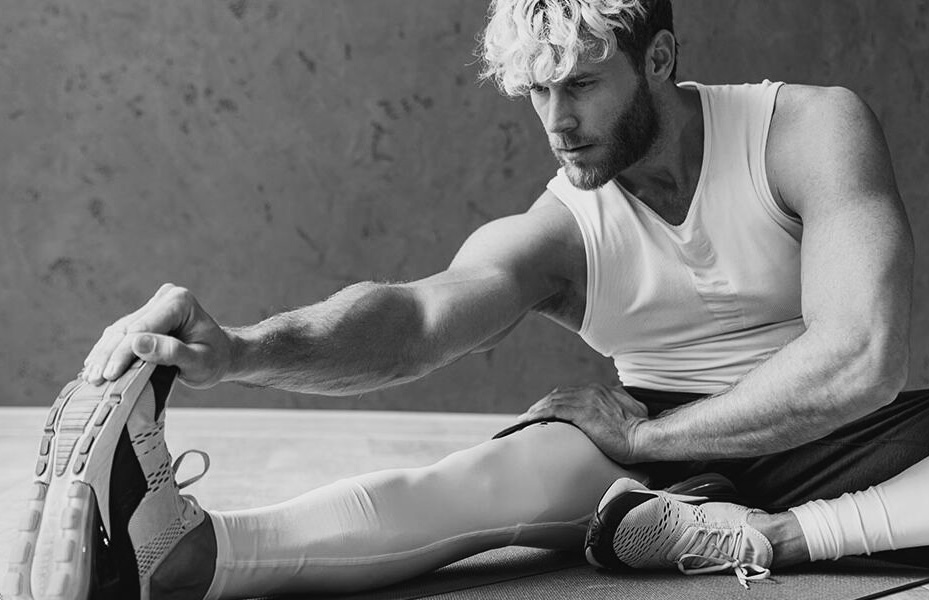 ZÁKLADY SPRÁVNÉHO PROTAŽENÍ
Správné protažení je důležité pro udržení flexibility, mobility kloubů a pro snížení bolesti a napětí v těle.
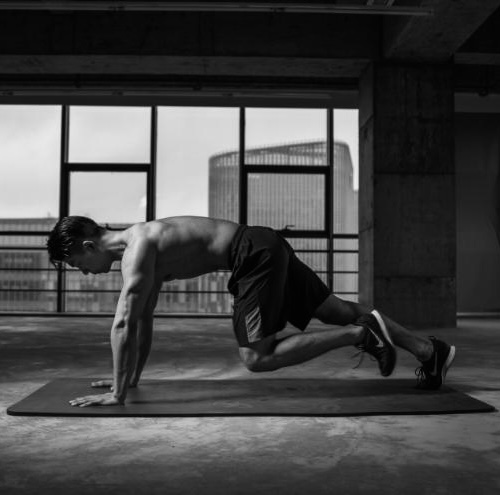 POSÍLENÍ TĚLA S VLASTNÍ VAHOU
Je to skvělý způsob, jak zlepšit sílu, vytrvalost a celkovou kondici těla bez speciálního vybavení.
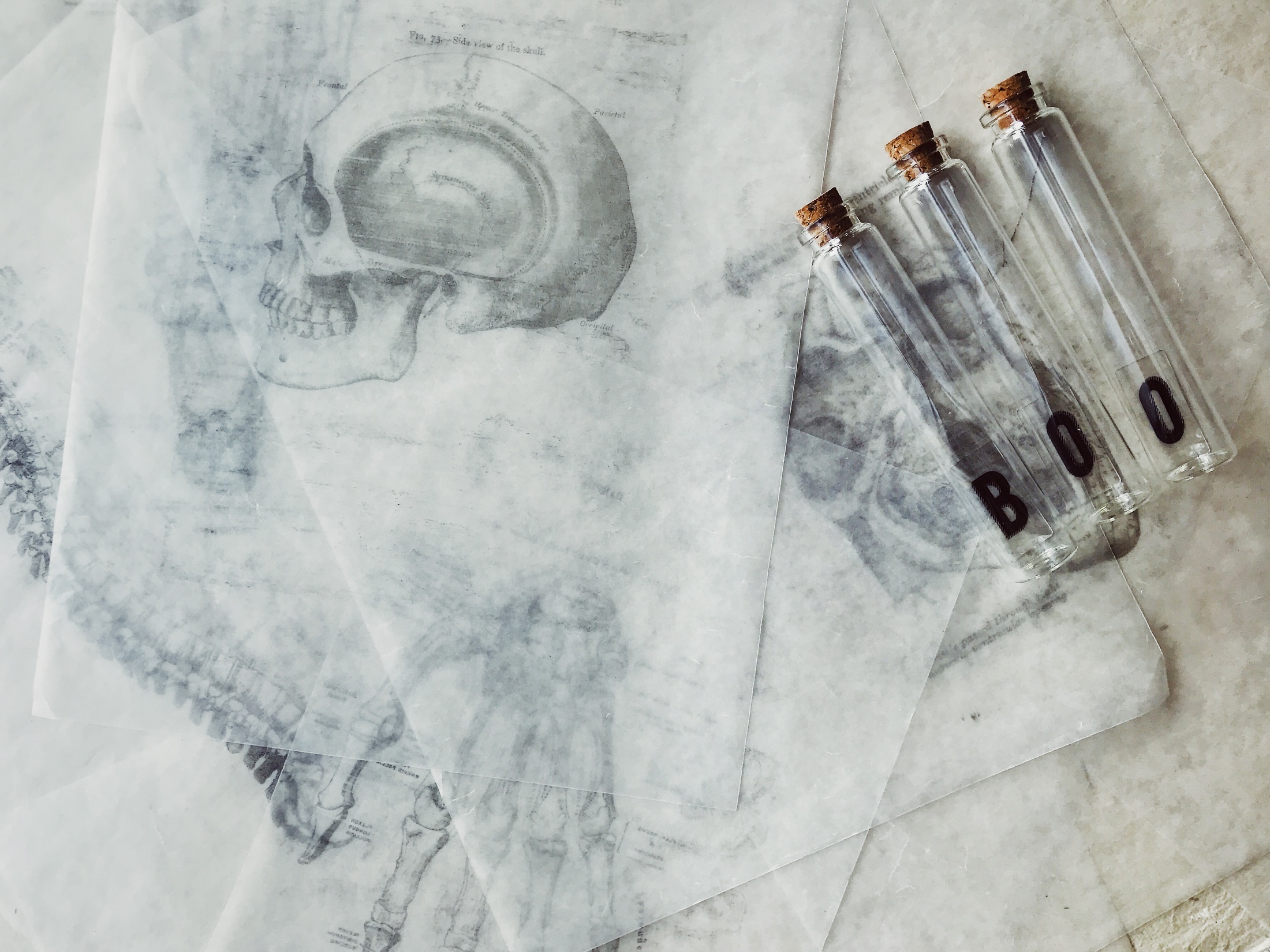 KONTAKTY
Adresa: Sokolovská 150,                533 54, Rybitví 
Tel.: +420 731 024 244
E-mail: remove.ff@email.cz
Web: www.remove-rehab.cz
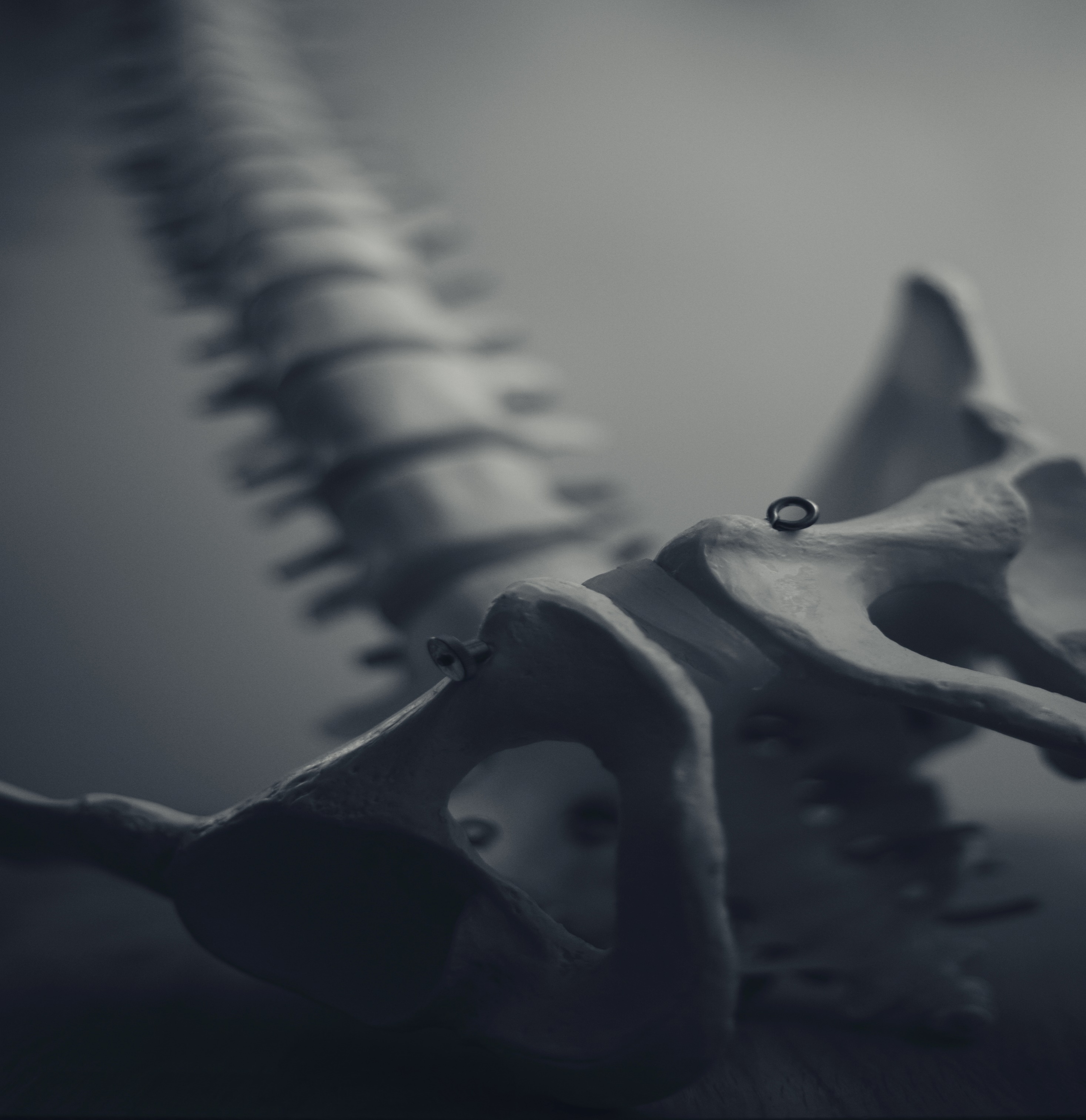 DĚKUJEME ZA POZORNOST